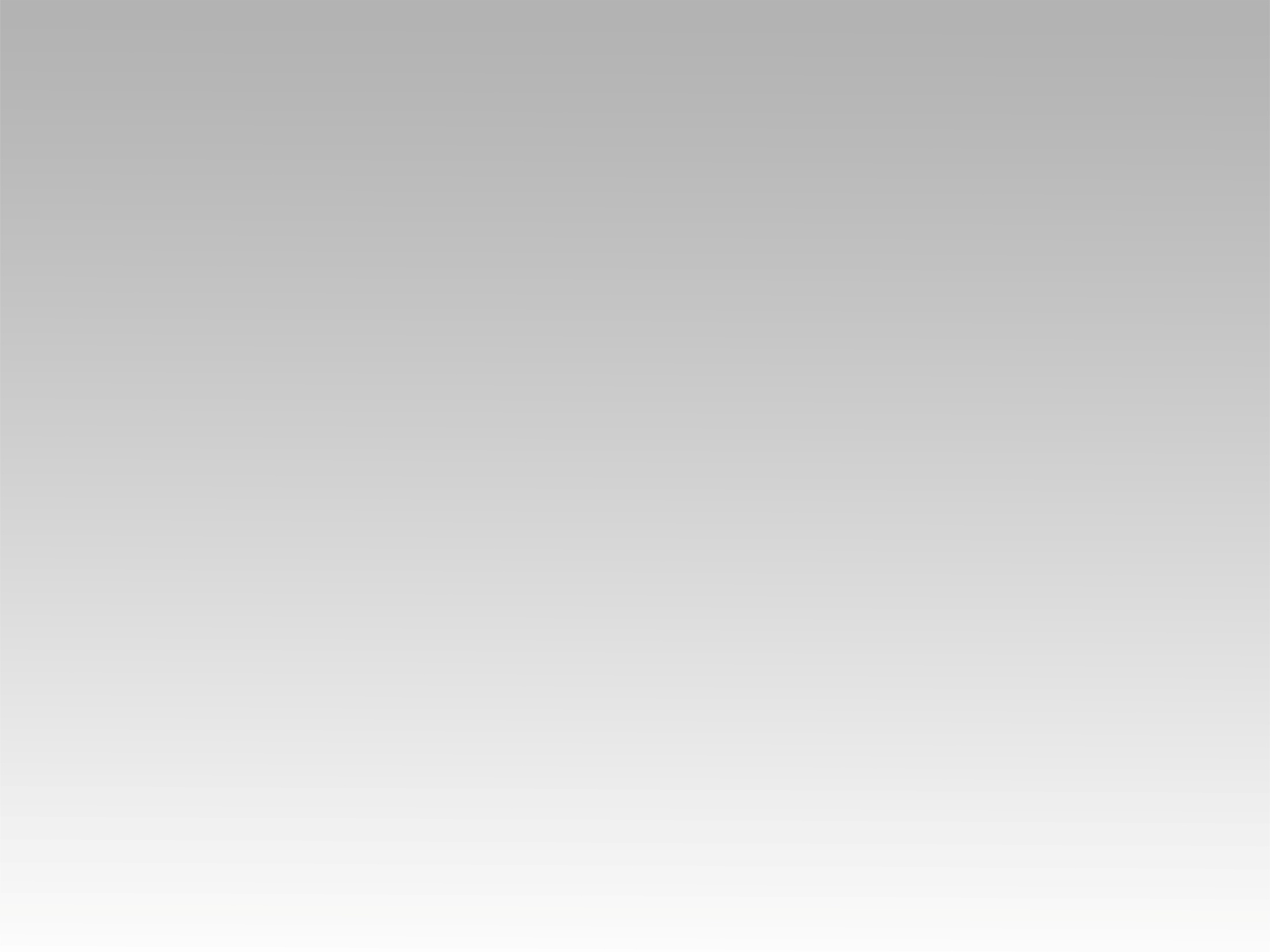 تـرنيــمة
انظروا الطفلَ الوديع
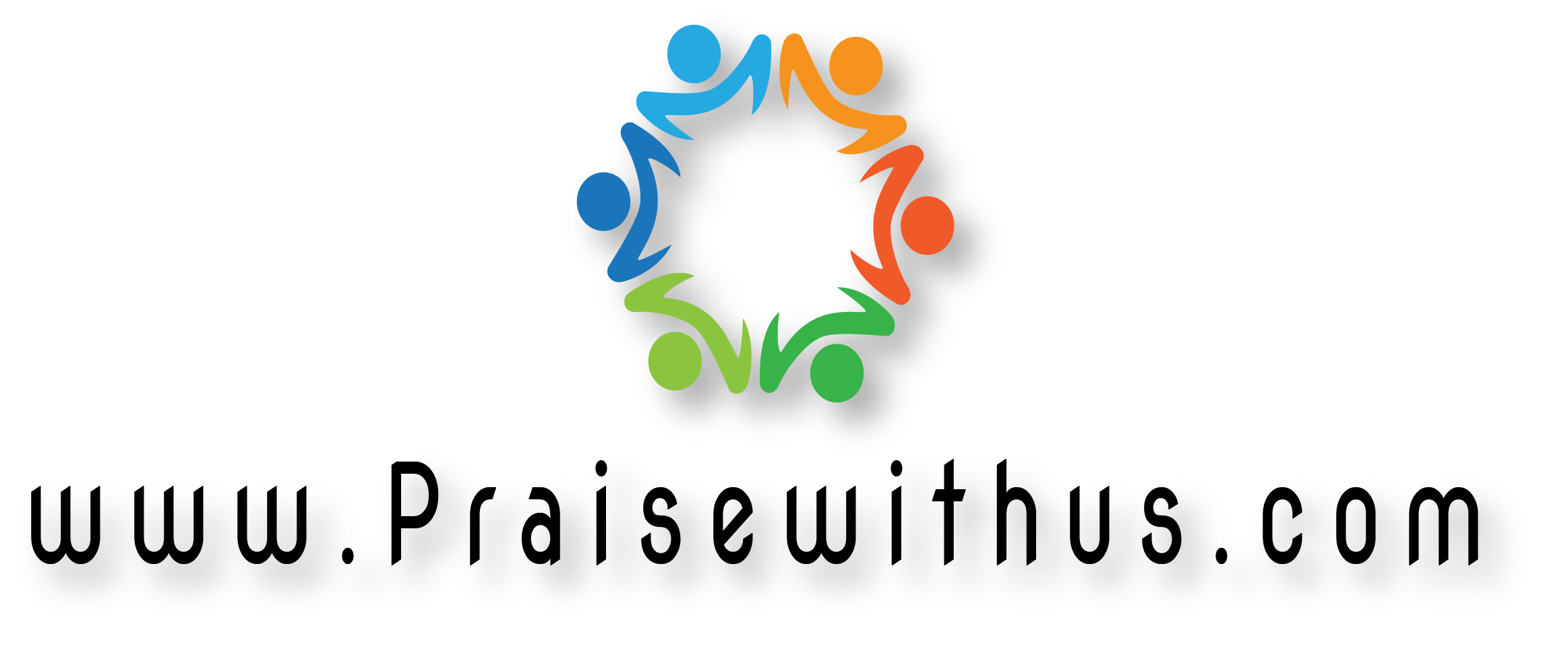 1- 
انظروا الطفلَ الوديع
 داخلَ المهدِ الوضيع
ها جَمالُهُ البَديعْ
 بَارعٌ فَاقَ الجميع
كم بريءٌ ذا الرَّضيع
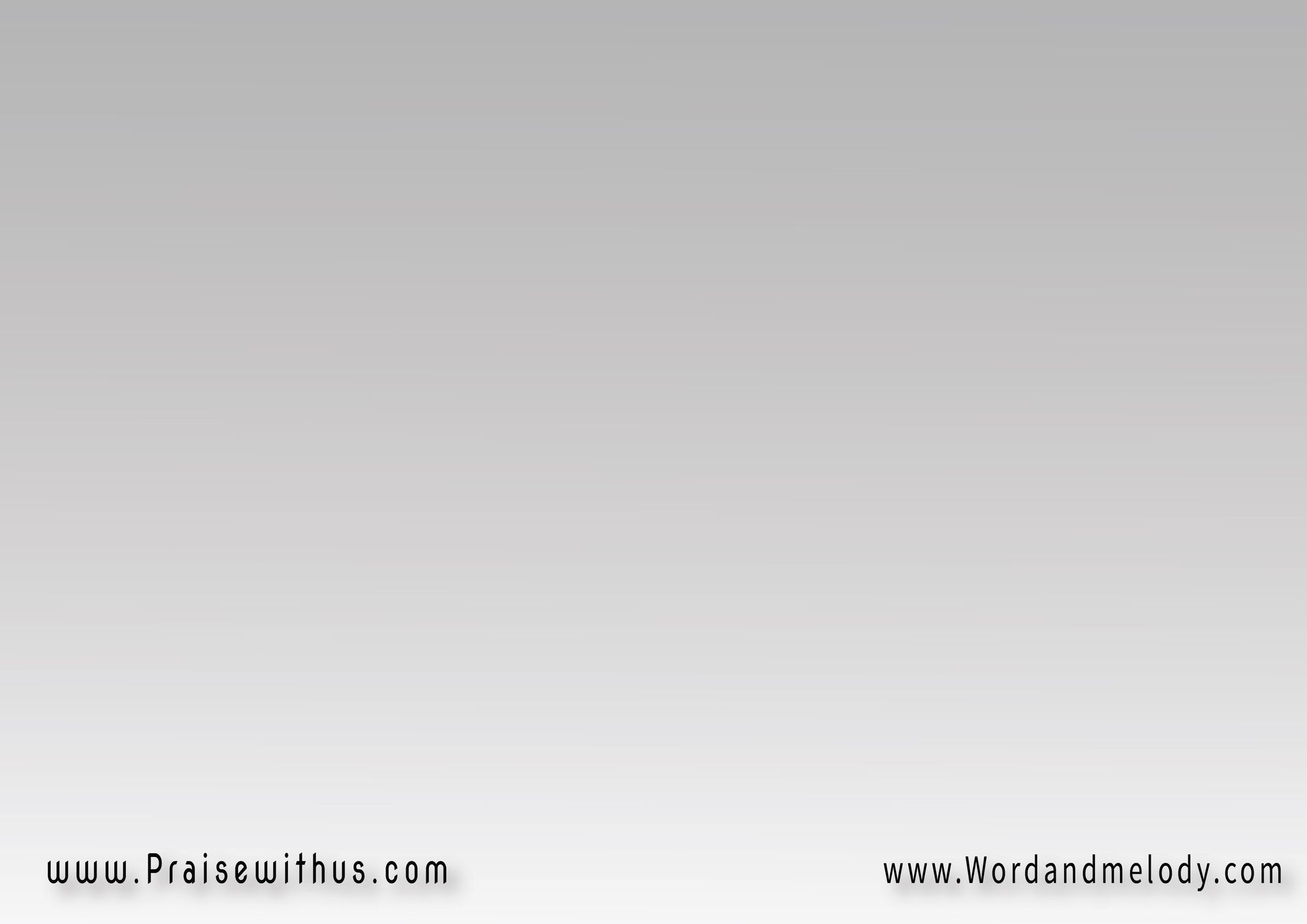 2- 
انظروا شاباً يَجُول
خَيرُهُ لا لنْ يَزول
حامِلاً بُشرى القُبُولْ
 آسِراً كُلَّ العُقُولْ
إنَّهُ ذاكَ الرَّضيعْ
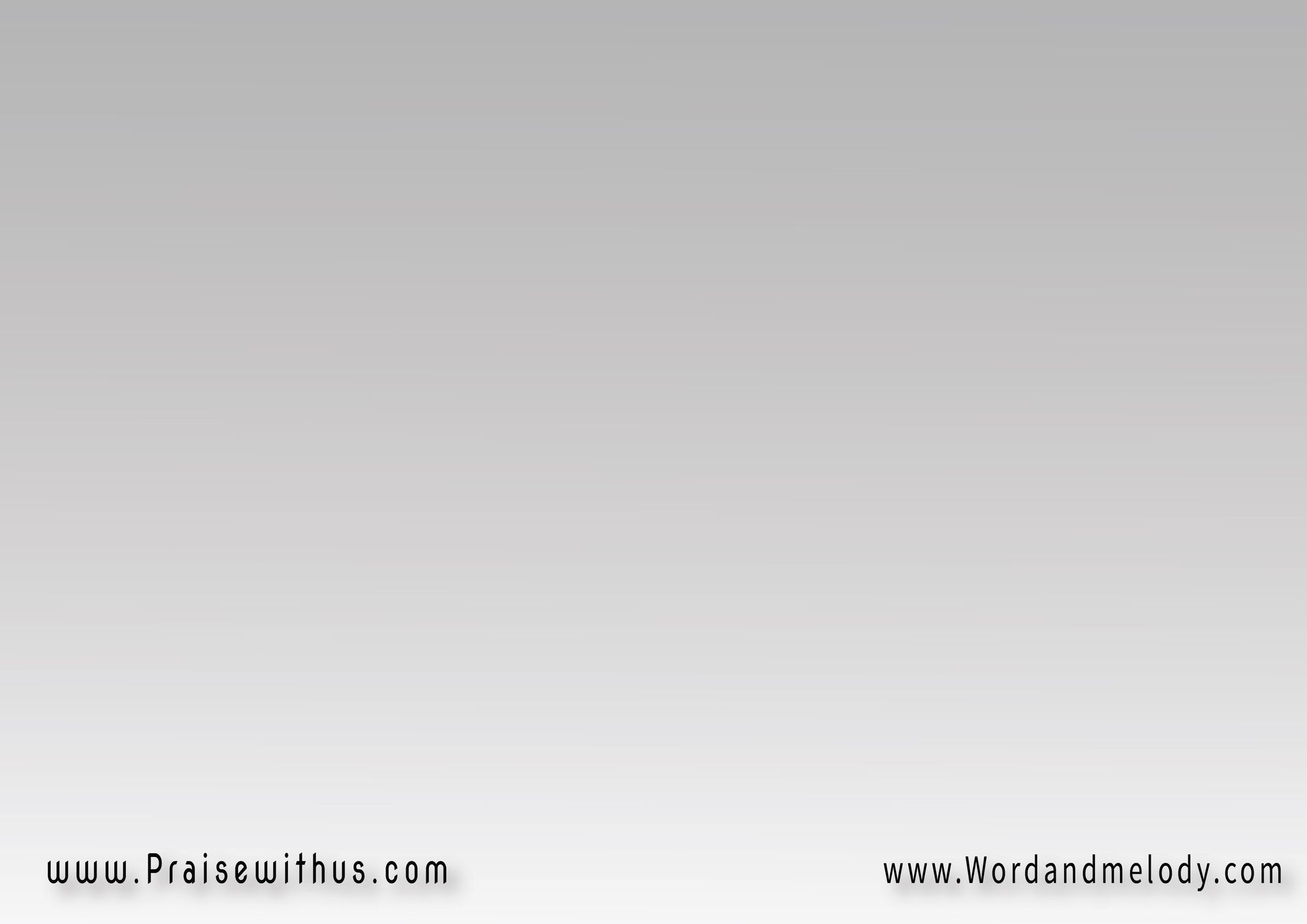 3- 
انظروا المَصلوبَ ذاكْ
 هادِئاً مِثلَ المــــــلاك
قابِلاً بلا حِراك
حُكمَ مَوتِنا هُناكْ
إنَّهُ ذاكَ الرَّضيع
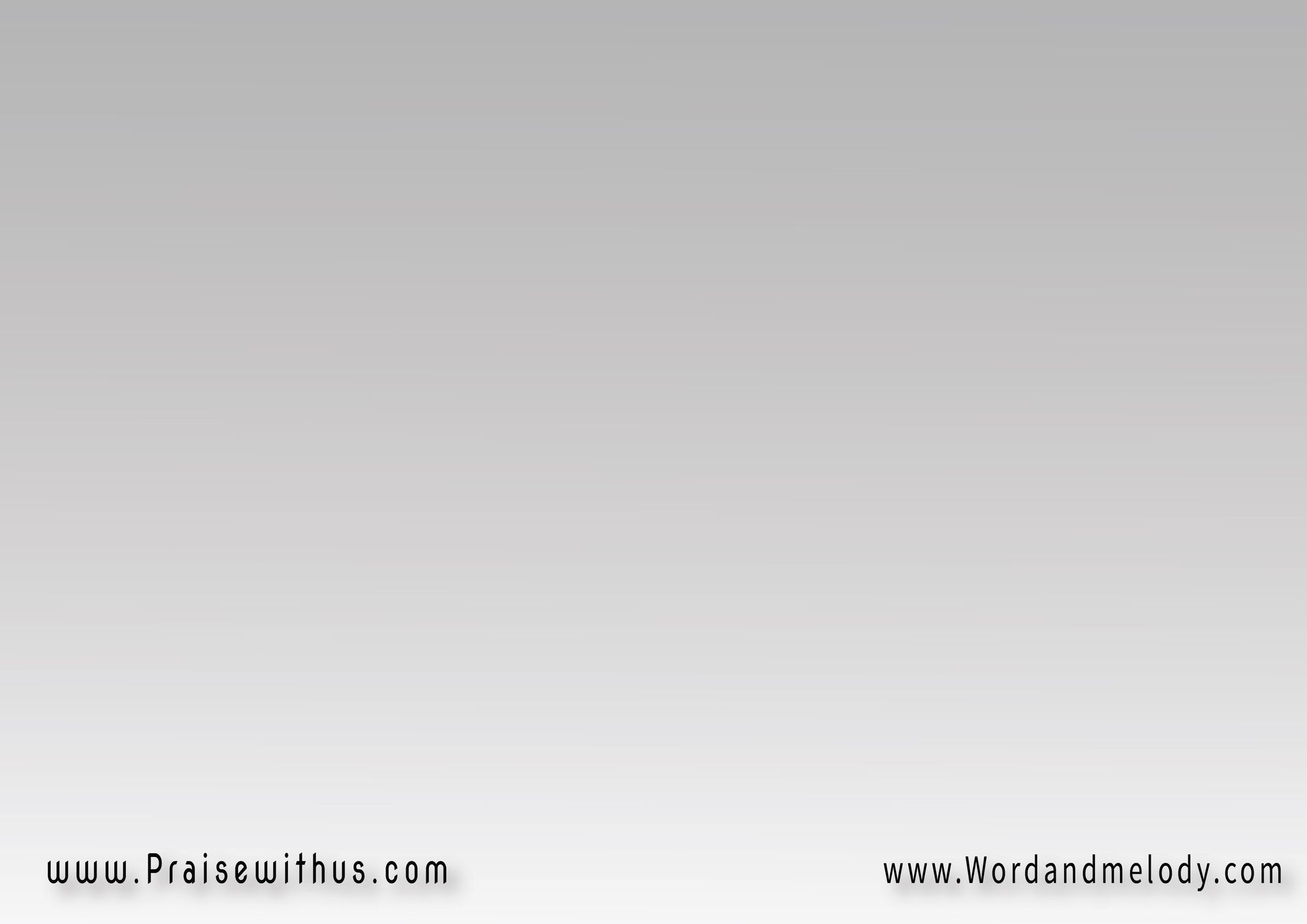 4- 
انظروا حُبَّاً نَمَا
في كِياني وَسَمَا
وسَلاماً قَدْ هَمَى
مِثلَ غَيثٍ في السَّما
نَبعُهُ ذَاكَ الرَّضِيعْ
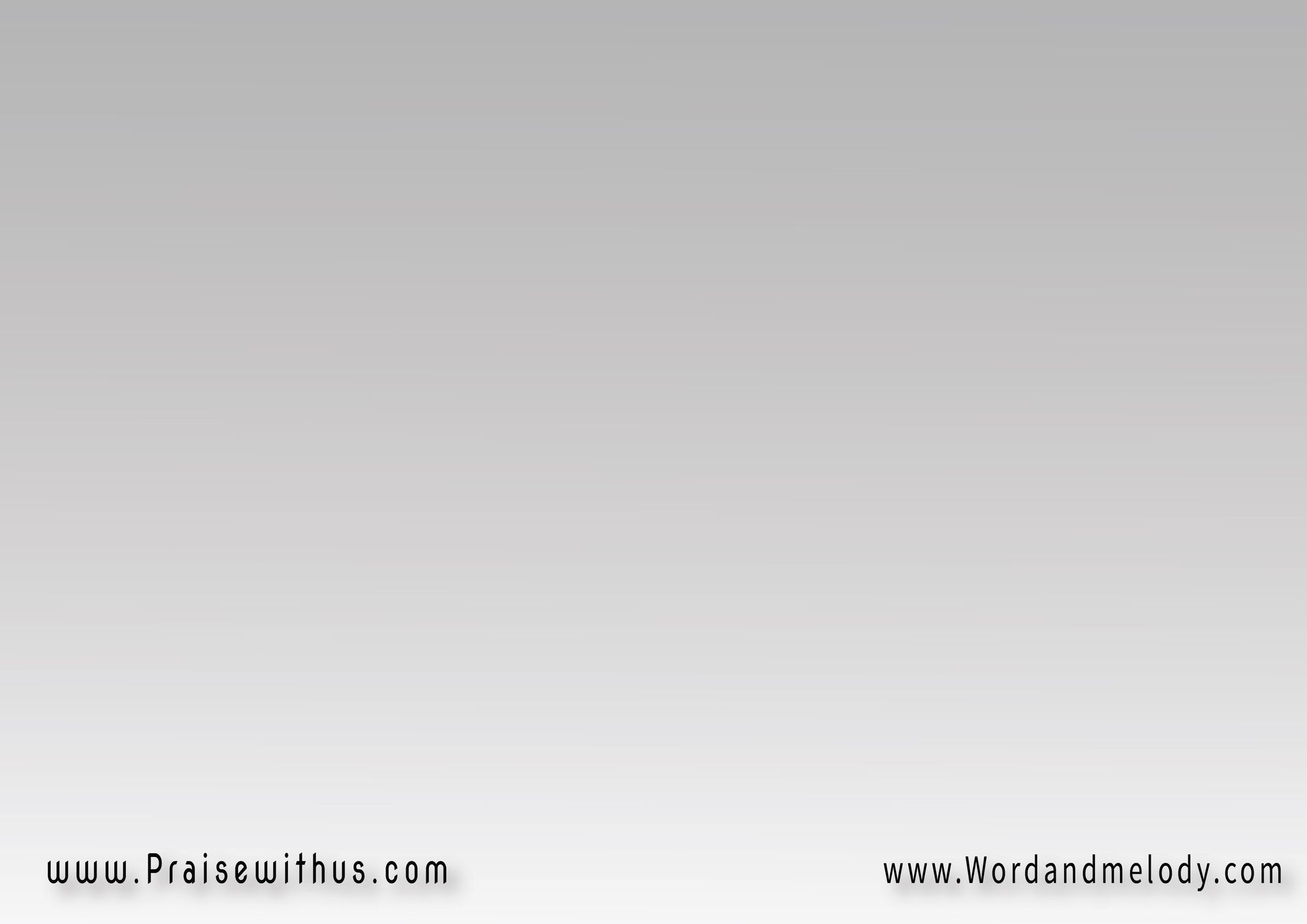 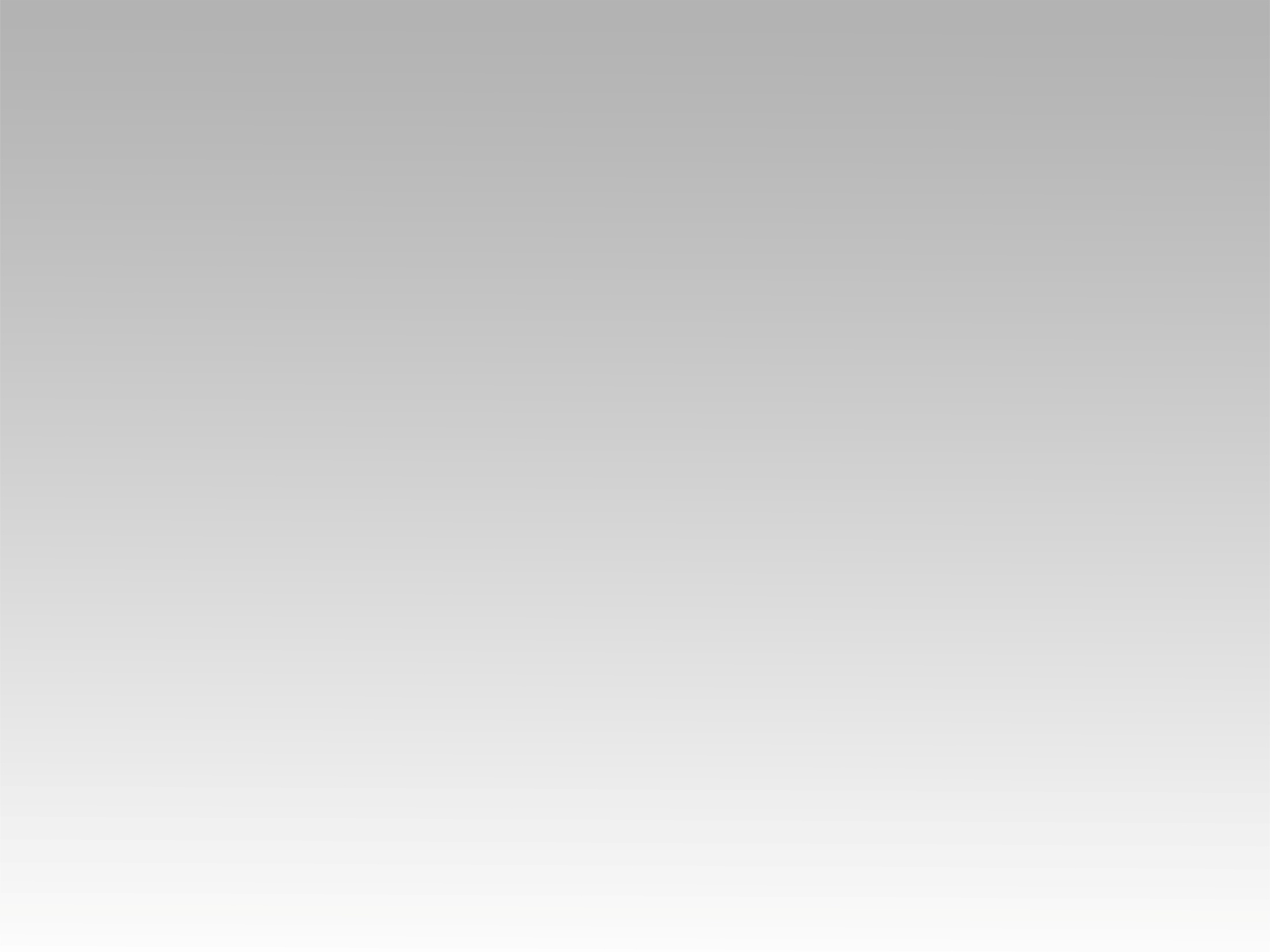 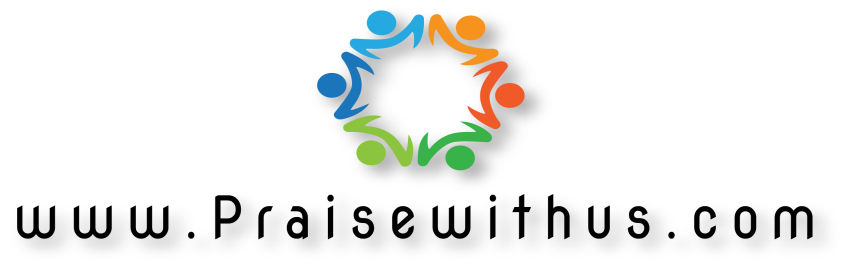